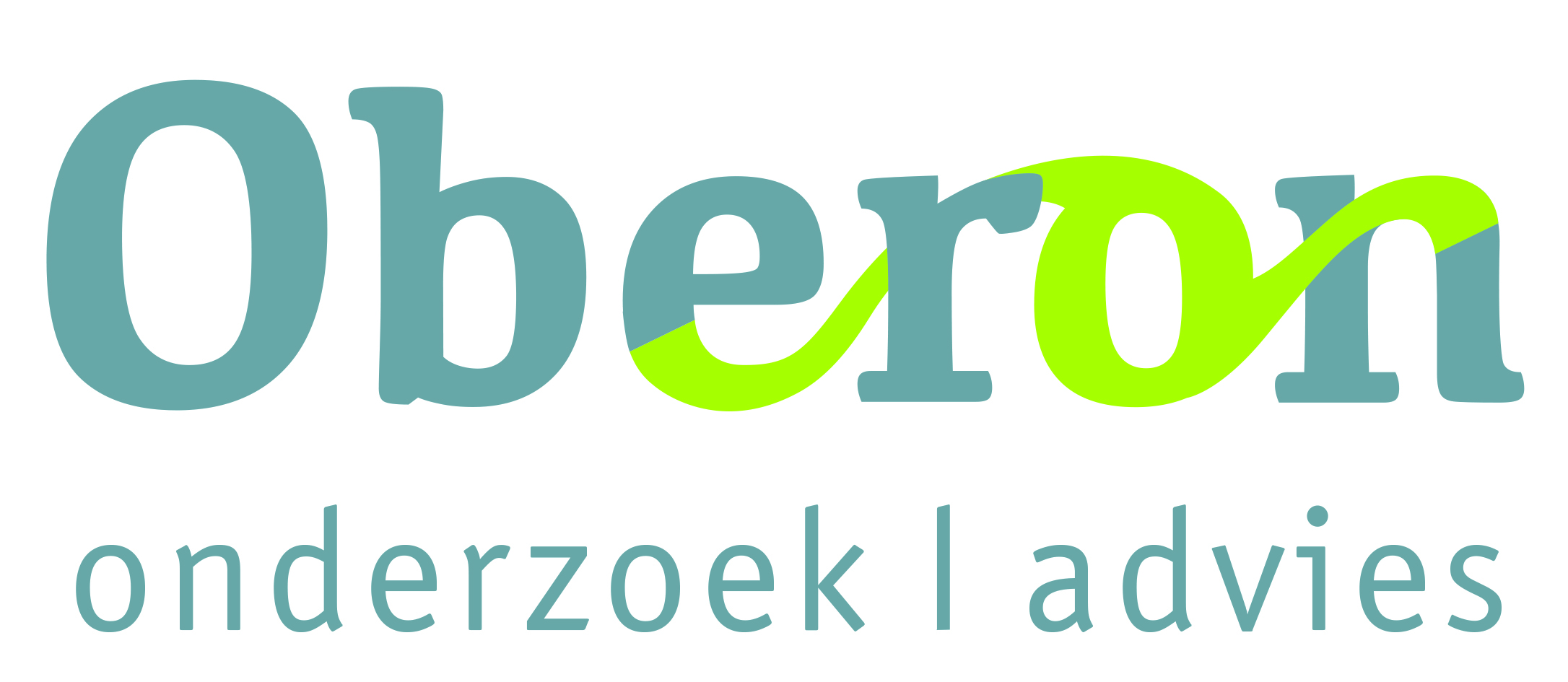 Aansluiting onderwijs en jeugdhulp
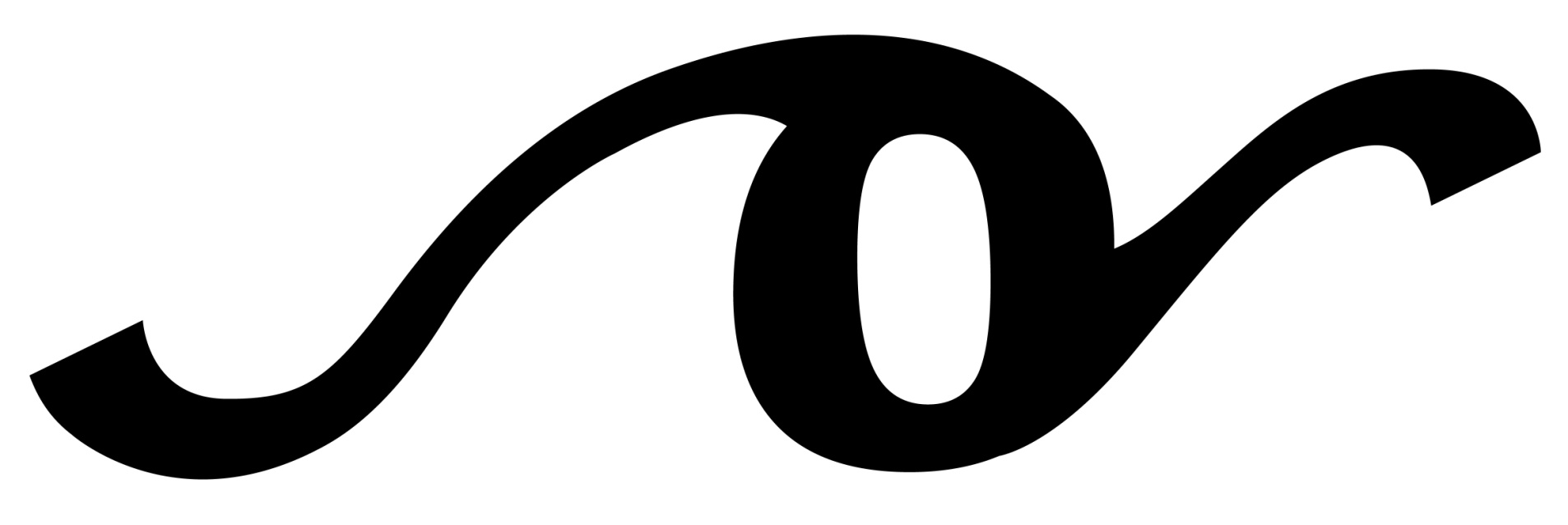 OberonMichiel van der Grinten & Marjolein Bomhof
Inhoud
Na deze presentatie weet je meer over…

Een landelijk beeld van de aansluiting onderwijs-jeugdhulp
Werkzame factoren 
Kansen voor versterking
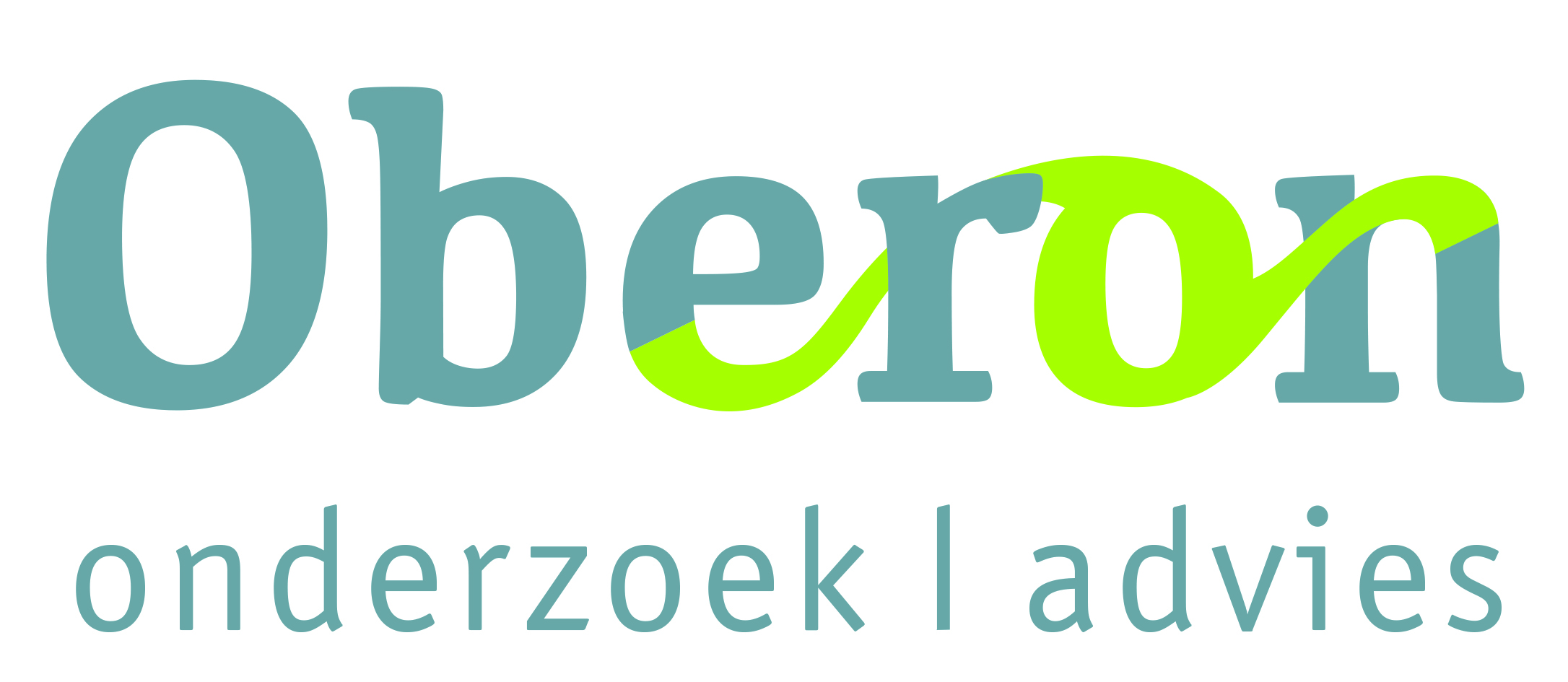 Een landelijk beeld
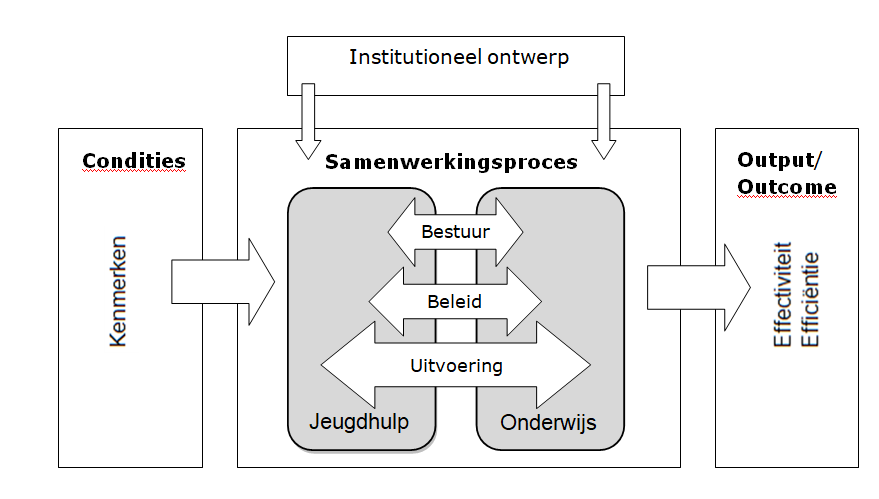 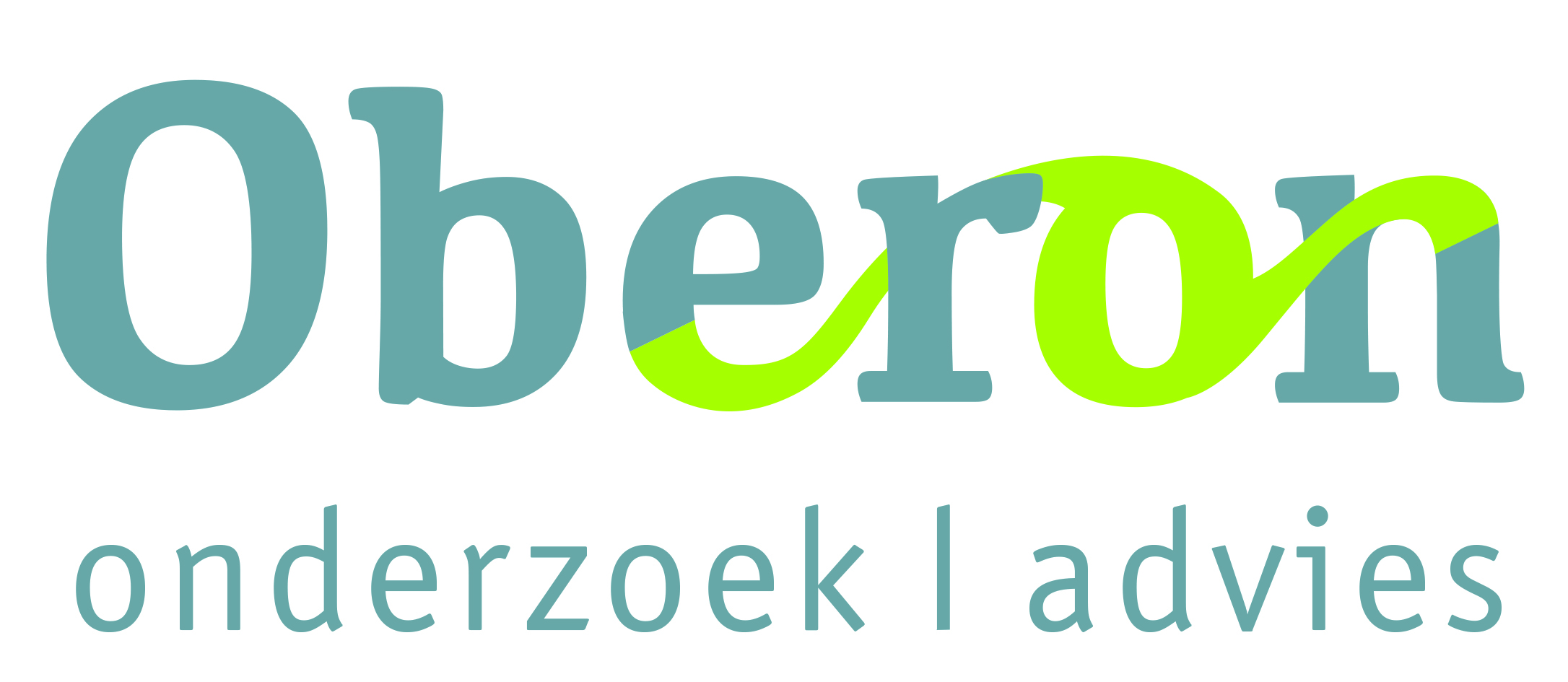 Een landelijk beeld
Modellen van samenwerking onderwijs-jeugdhulp
Schotten 			
Ketens 			
Netwerk 			
Integraal			

Poll: welk model komt het meest voor volgens jou?
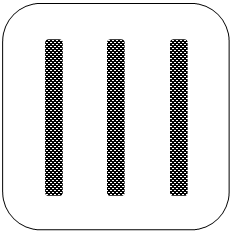 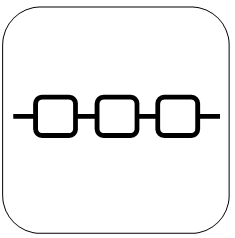 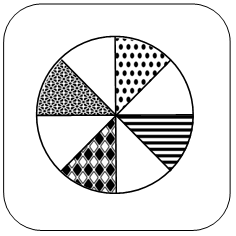 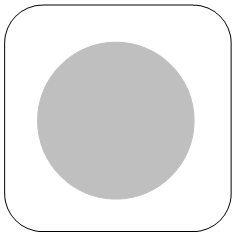 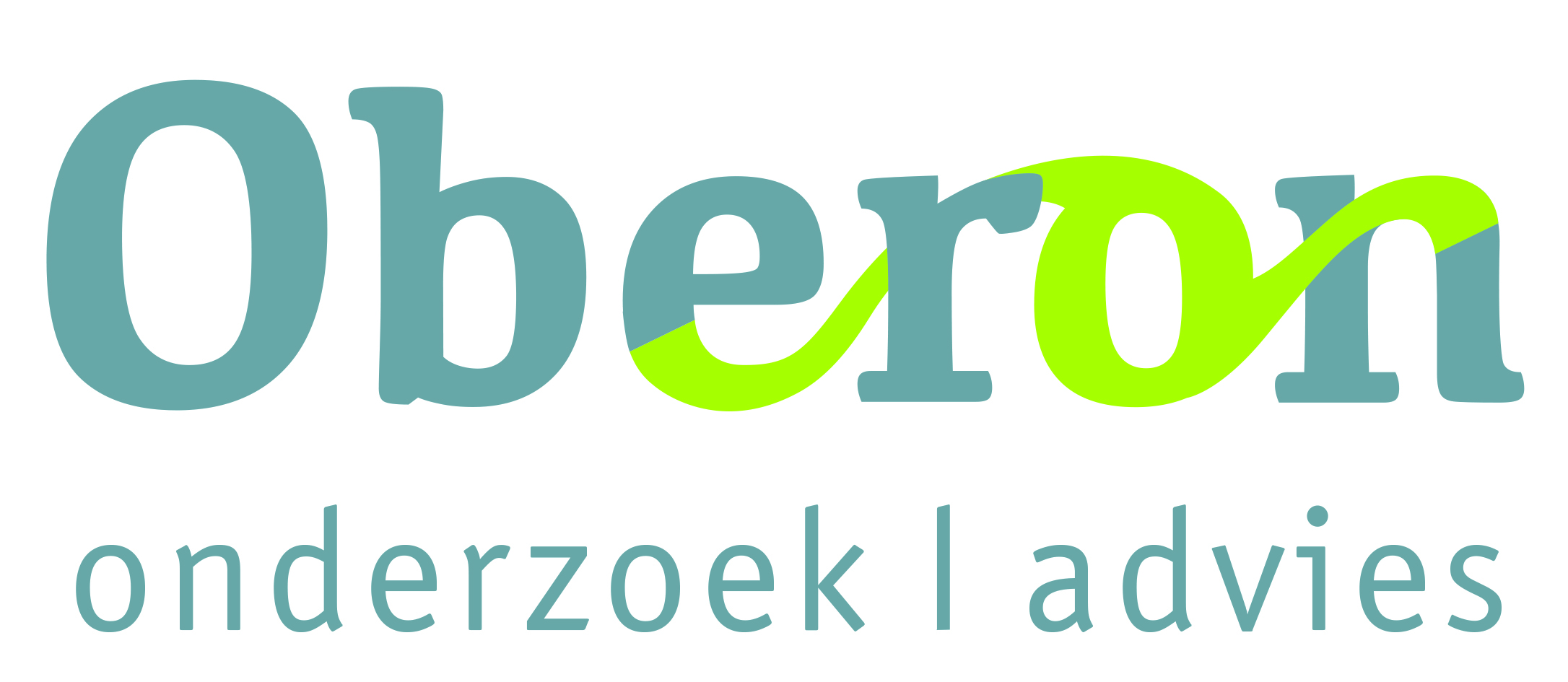 Een landelijk beeld
Modellen van samenwerking onderwijs-jeugdhulp
Schotten 			15%
Ketens 			40%
Netwerk 			40%
Integraal			5%
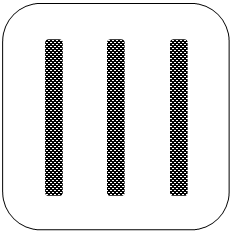 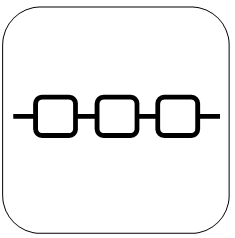 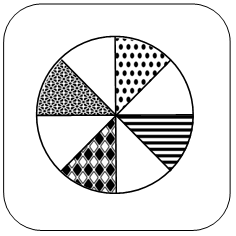 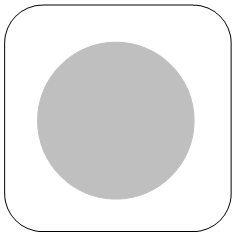 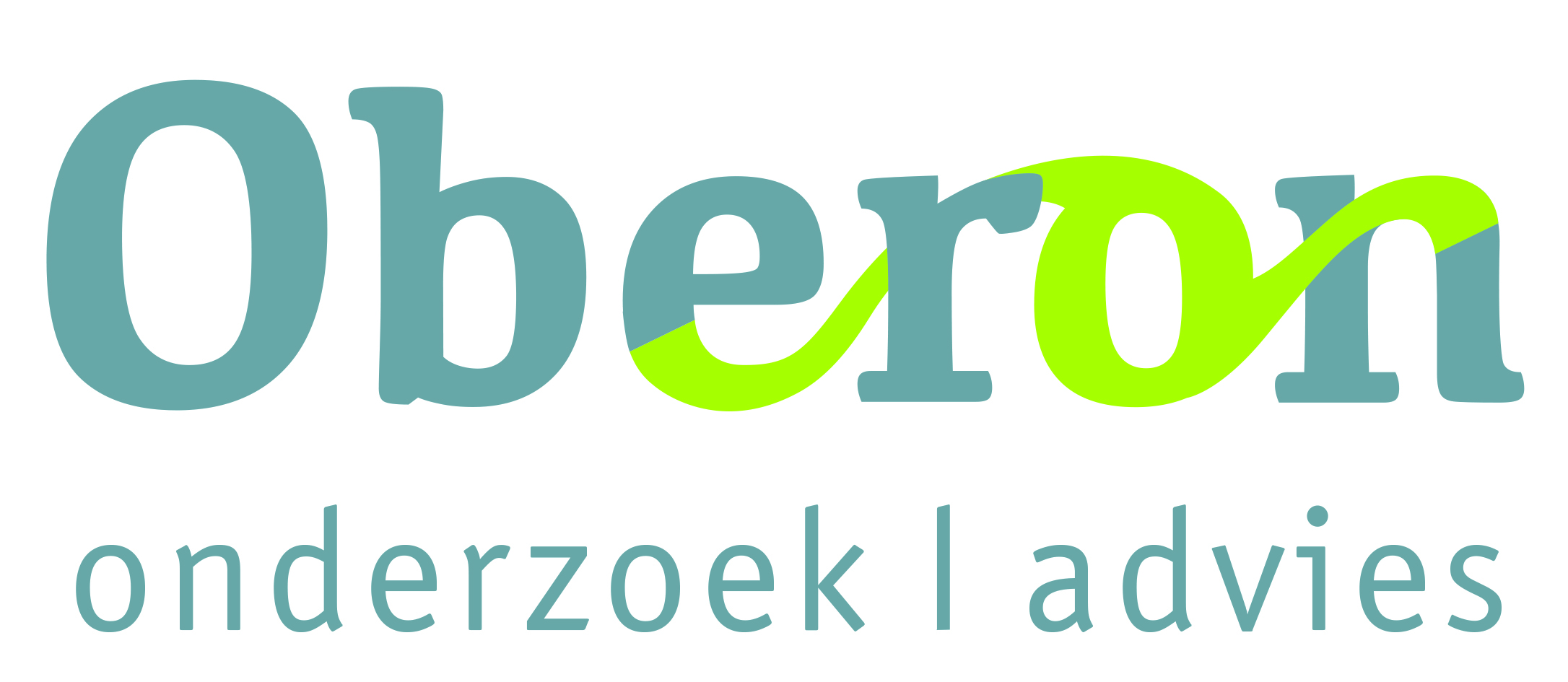 Een landelijk beeld
Samenwerkingsverbanden
Gemeenten
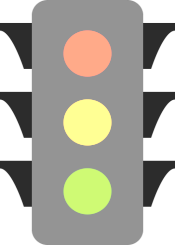 23 %
		
38 %

39 %
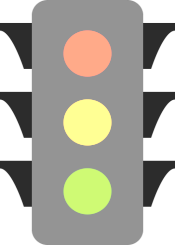 33 %

40 %

27 %
(zeer) ontevreden

mmm….

(zeer) tevreden
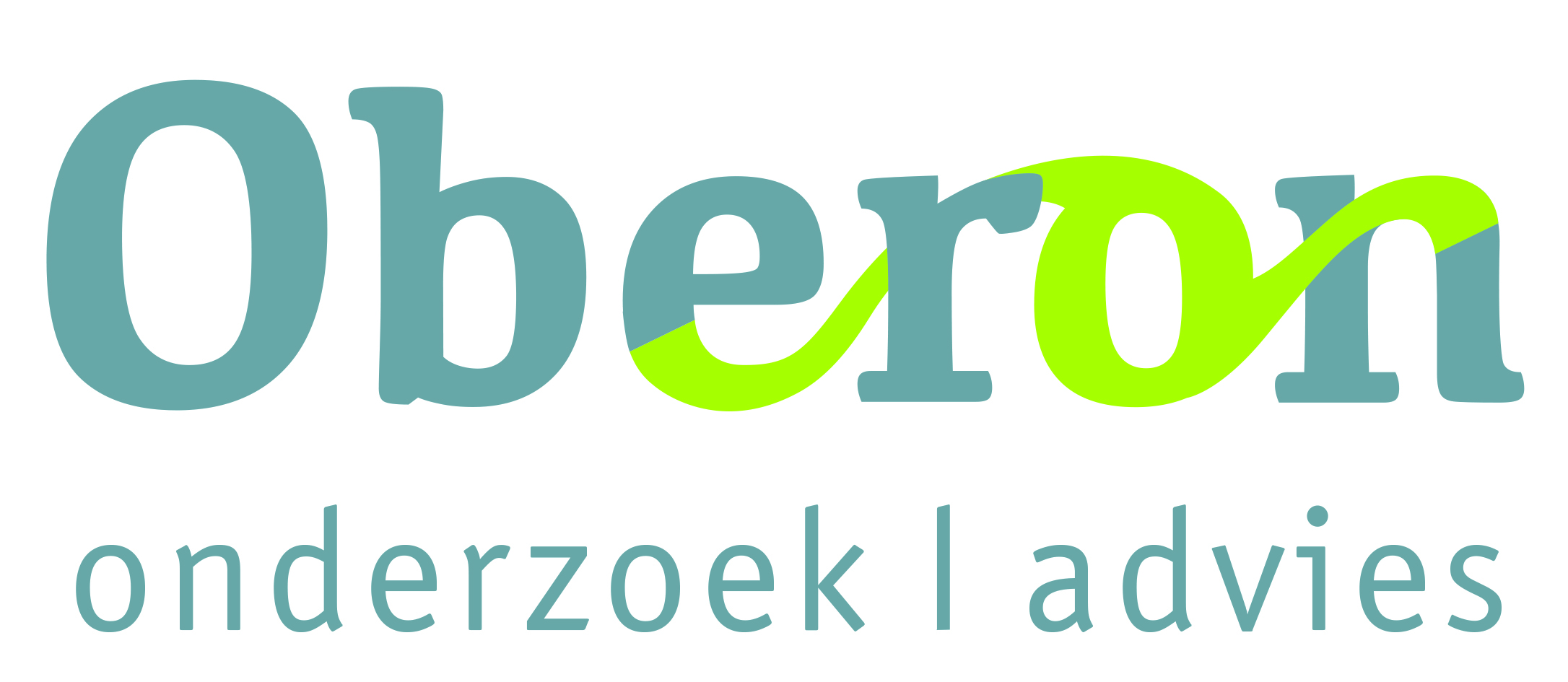 Werkzame factoren
Gedeelde visie
			Dezelfde doelen voor ogen, besef van urgentie
Onderling vertrouwen
			Persoonlijk contact, inzicht in elkaars werkwijze, doen wat je zegt
Goede randvoorwaarden
			Tijd om samen te werken, korte lijnen, deskundigheid
Sturing op samenwerking
			
			Iemand moet sturen, casusregie goed beleggen
Borging in beleid en bestuur
			Afspraken vastleggen, financiën helder, monitoring & evaluatie
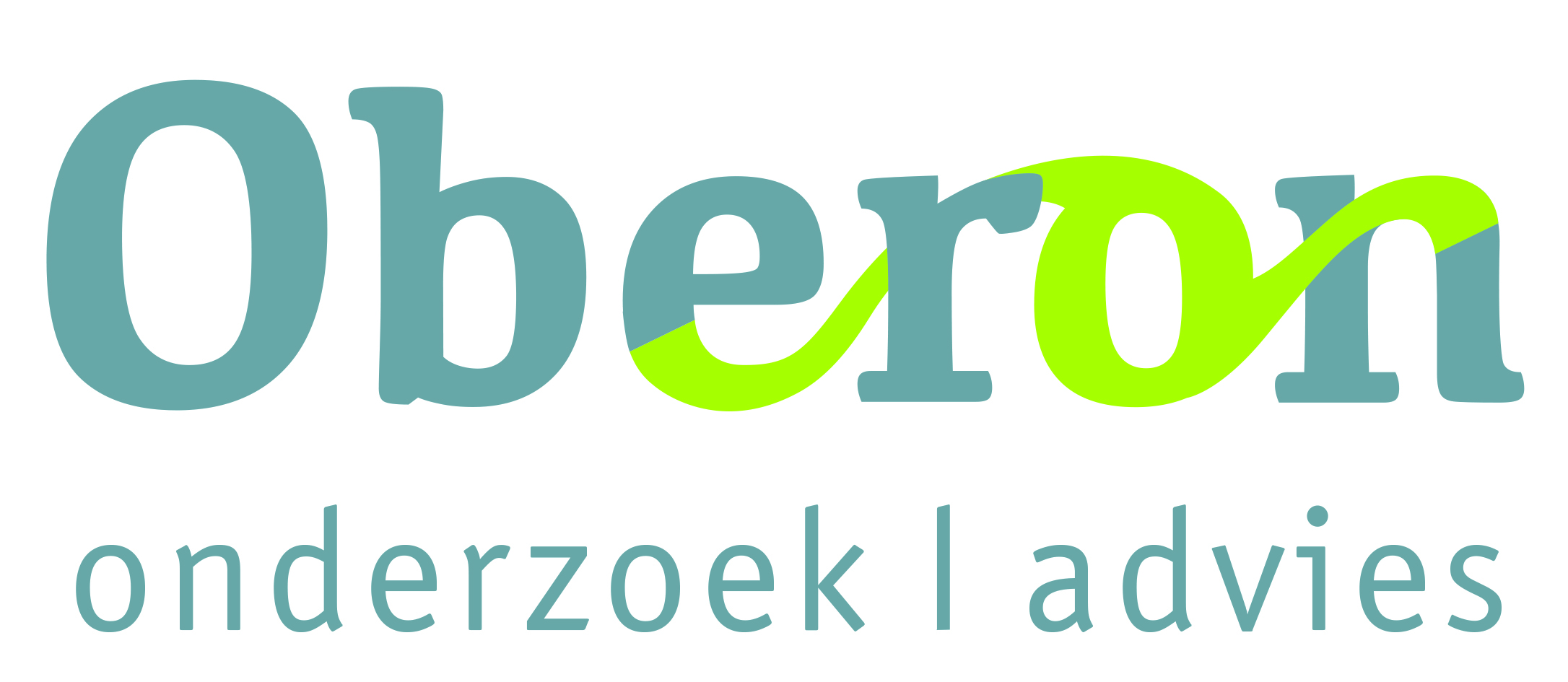 Kansen voor versterking
Wat zijn volgens jou kansen om de aansluiting onderwijs-jeugdhulp te versterken?

Zet ze in de chat
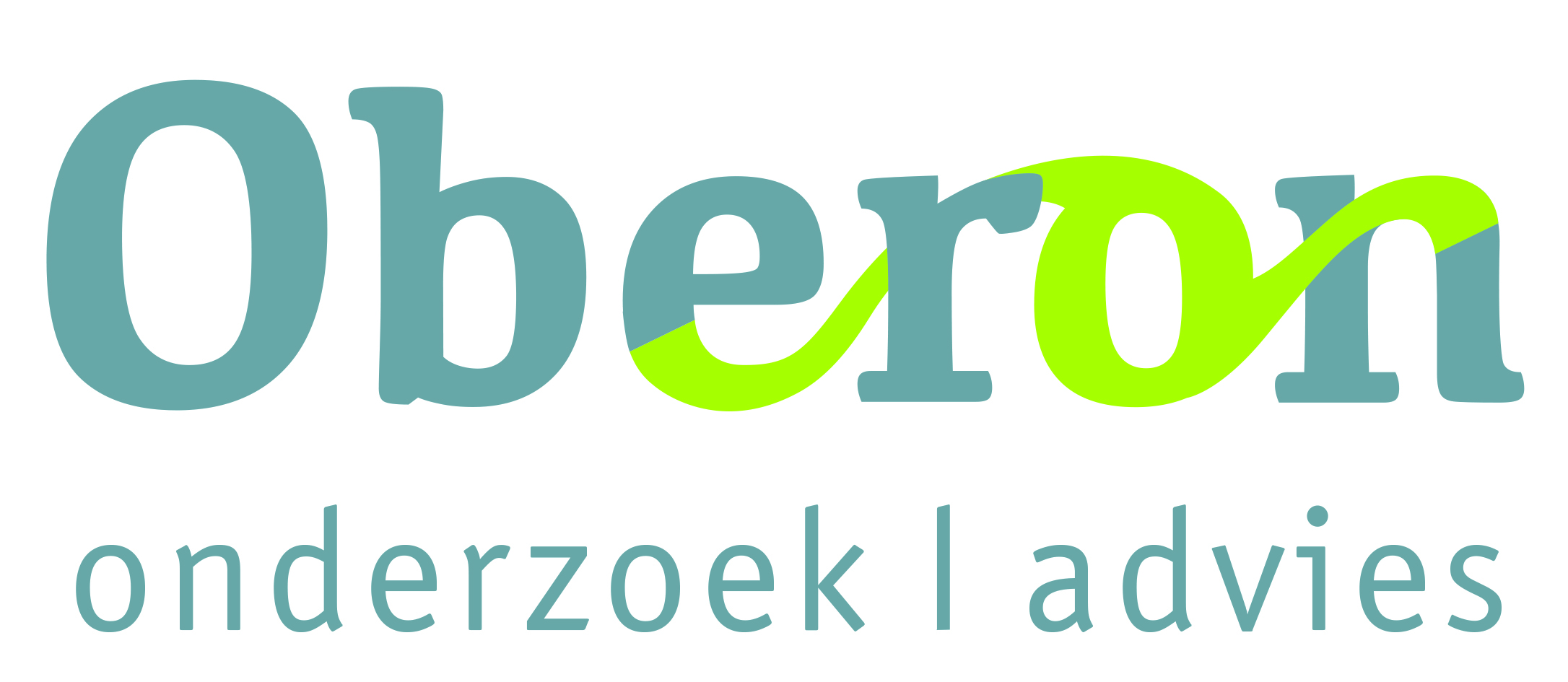 Kansen voor versterking
Integraal werken & professionalisering
		Interprofessioneel werken, integrale teams, gezamenlijke uitvoering 			
Inzet in preventie
Zoveel mogelijk in de klas, normaliseren, gerichte preventie

Datagedreven werken & gegevensdeling
		Afspraken over delen gegevens, datagedreven keuzes maken
			
Flexibiliteit in regels en financiering
		Integraal budget, budgetten/verantwoording op groeps- of 			schoolniveau, ruimte voor pilots & maatwerk
Kansen voor versterking die door deelnemers 	zijn genoemd in de chat (later toegevoegd)
Transparantie van jeugdhulp naar onderwijs, preventief
preventieve jeugdhulp meer in de scholen
jeugdhulp in de school
Jeugdhulpverleners aanwezig op school; laagdrempelig, vast gezicht, makkelijker samenwerken
beetje flauw, maar: meer geld voor gemeente. Vaak worden projecten nu noodgedwongen stopgezet door financiële redenen
Aansluiten toegang jeugdhulp bij TLV proces en jeugdhulp op school
begin bij het begin: wetgeving rondom jeugd
overlegtafels tussen alle spelers in het veld: schoolbesturen, swv, cjg, beleidsmakers, jeugdhulpverleners om tot gezamenlijkheid te komen
preventieve JGZ weer meer op school
Jeugdhulp aanwezig op school, zodat er korte lijnen zijn en je preventief kunt inzetten
jeugdhulp aanwezig op school met ook voldoende tijd voor kennisoverdracht
Breng hulp daar waar het nodig is, school is de plek waar duidelijkheid het is m.b.t. hulpvraag van ouders en leerlingen.
accepteer de kennis uit de MDO's bij verstrekking van beschikkingen
Jeugdhulp laten aansluiten bij monitoring in het onderwijs, zodat direct meegedacht kan worden over te geven zorg.
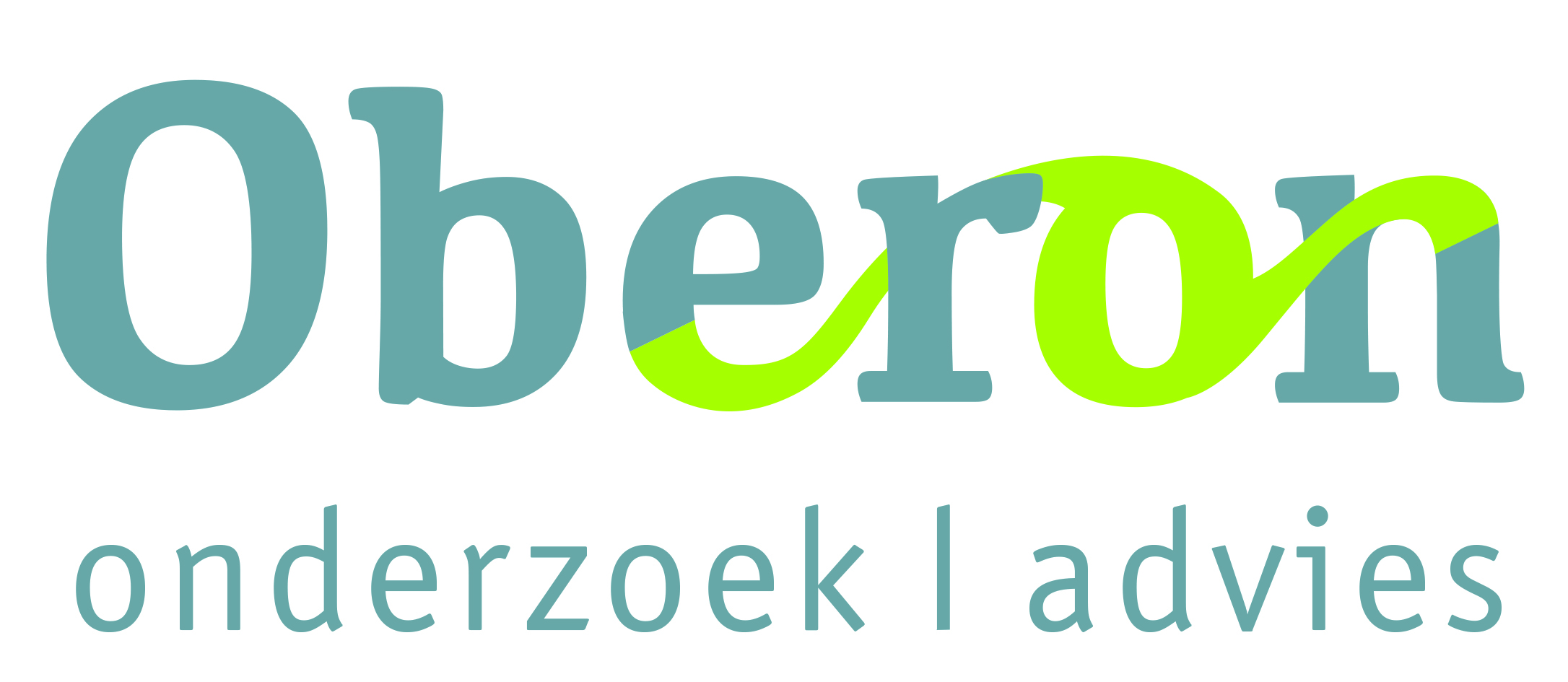 Vragen
Zijn er vragen? Zet ze in de chat
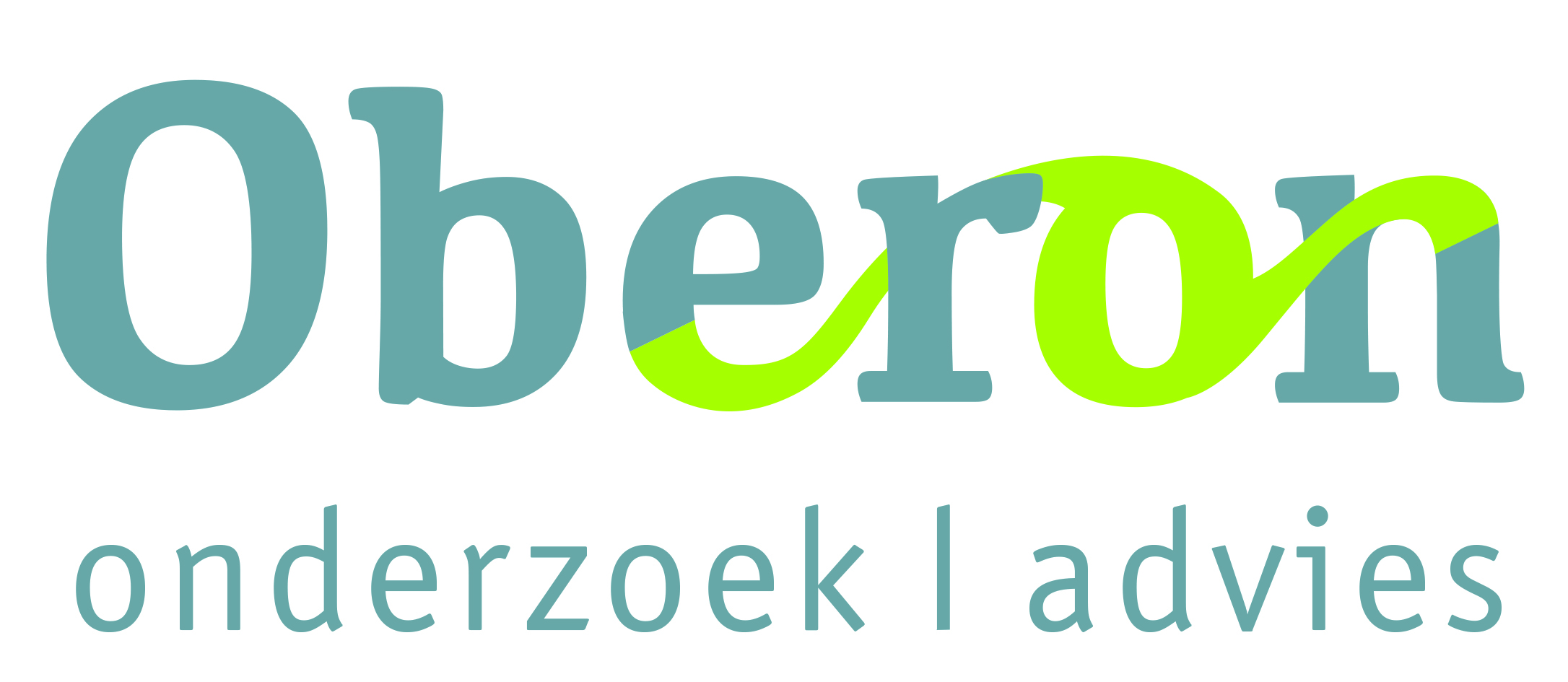 [Speaker Notes: Monitor scholen]
Meer vragen?
Thema-artikel onderwijs-jeugdhulp als onderdeel van de evaluatie passend onderwijs: https://evaluatiepassendonderwijs.nl/publicaties/centrale-themas-deel-3/ 

De landelijke inventarisatie aansluiting onderwijs en jeugdhulp: https://www.oberon.eu/ons-portfolio/item/uitkomsten-landelijk-onderzoek-aansluiting-onderwijs-jeugdhulp-2018.html 


Michiel van der Grinten, mvdgrinten@oberon.eu

Marjolein Bomhof, mbomhof@oberon.eu
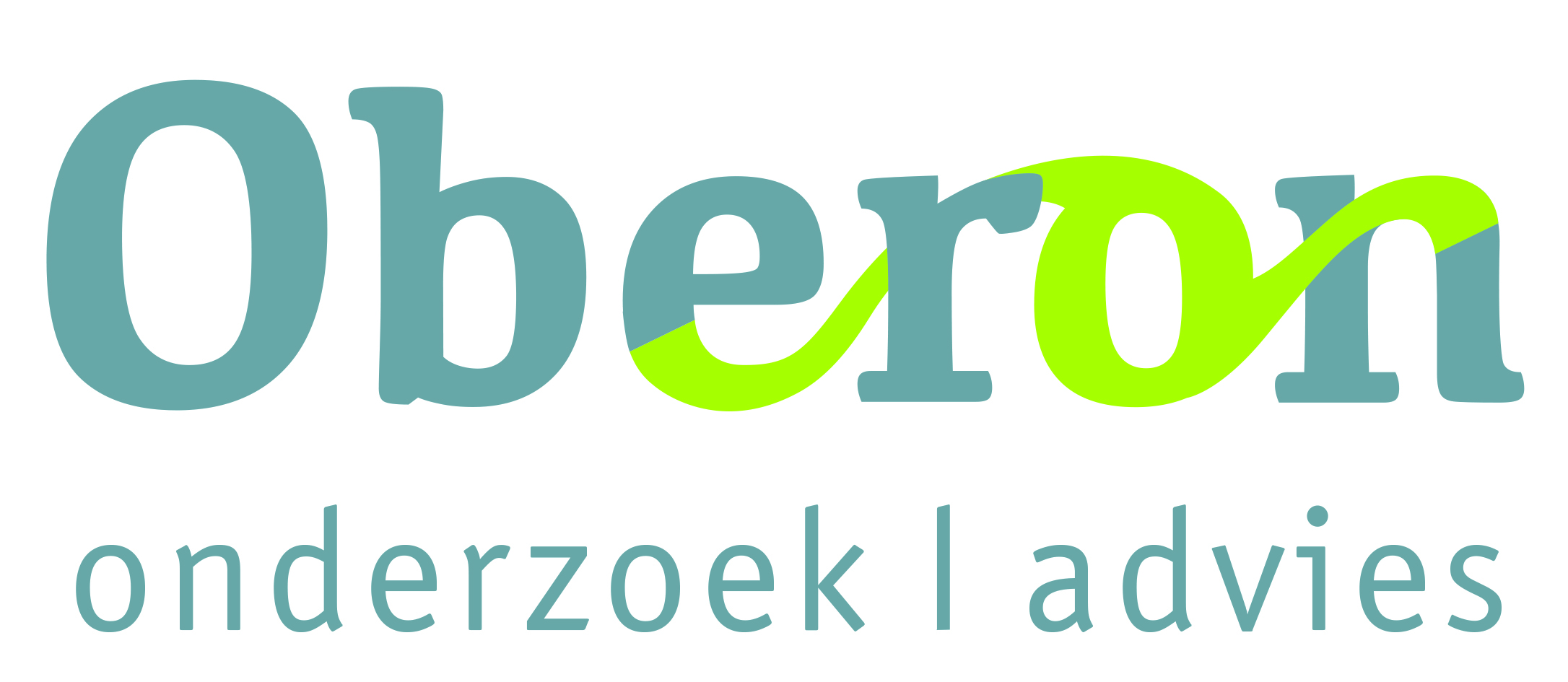